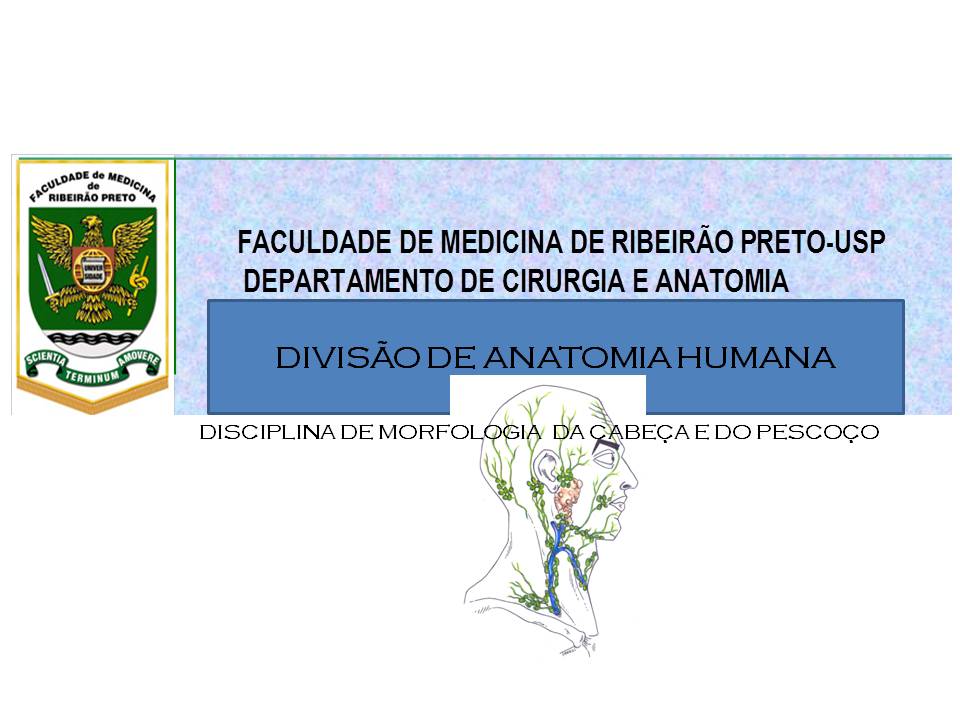 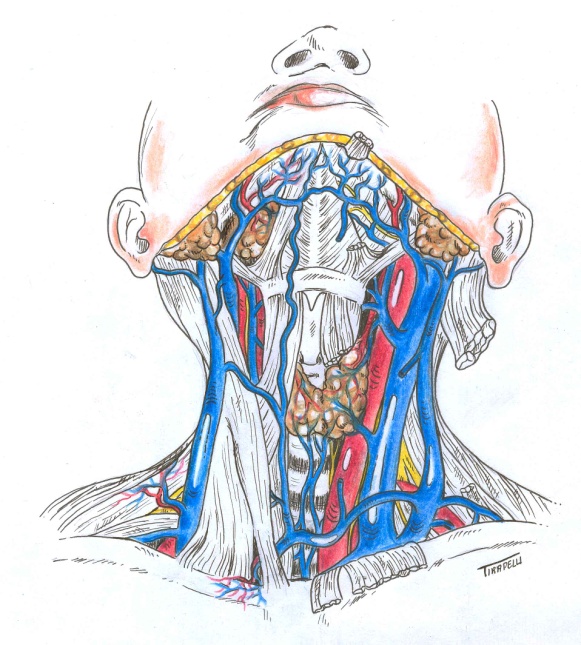 RCG 0147  2017
EXERCÍCIOS DE FIXAÇÃO P3
Tirapelli
Qual o nervo craniano e o gânglio associado à sua inervação parassimpática?
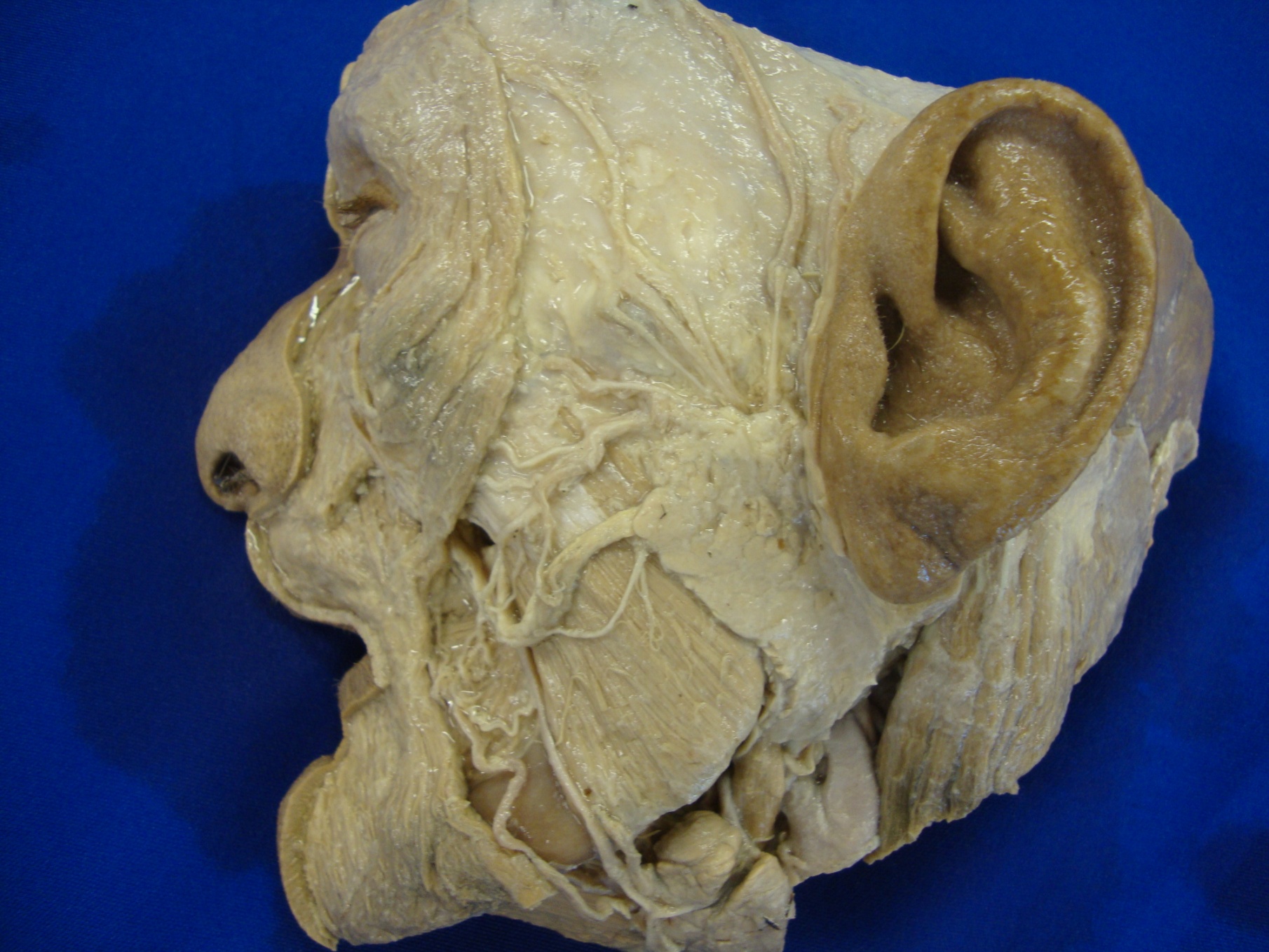 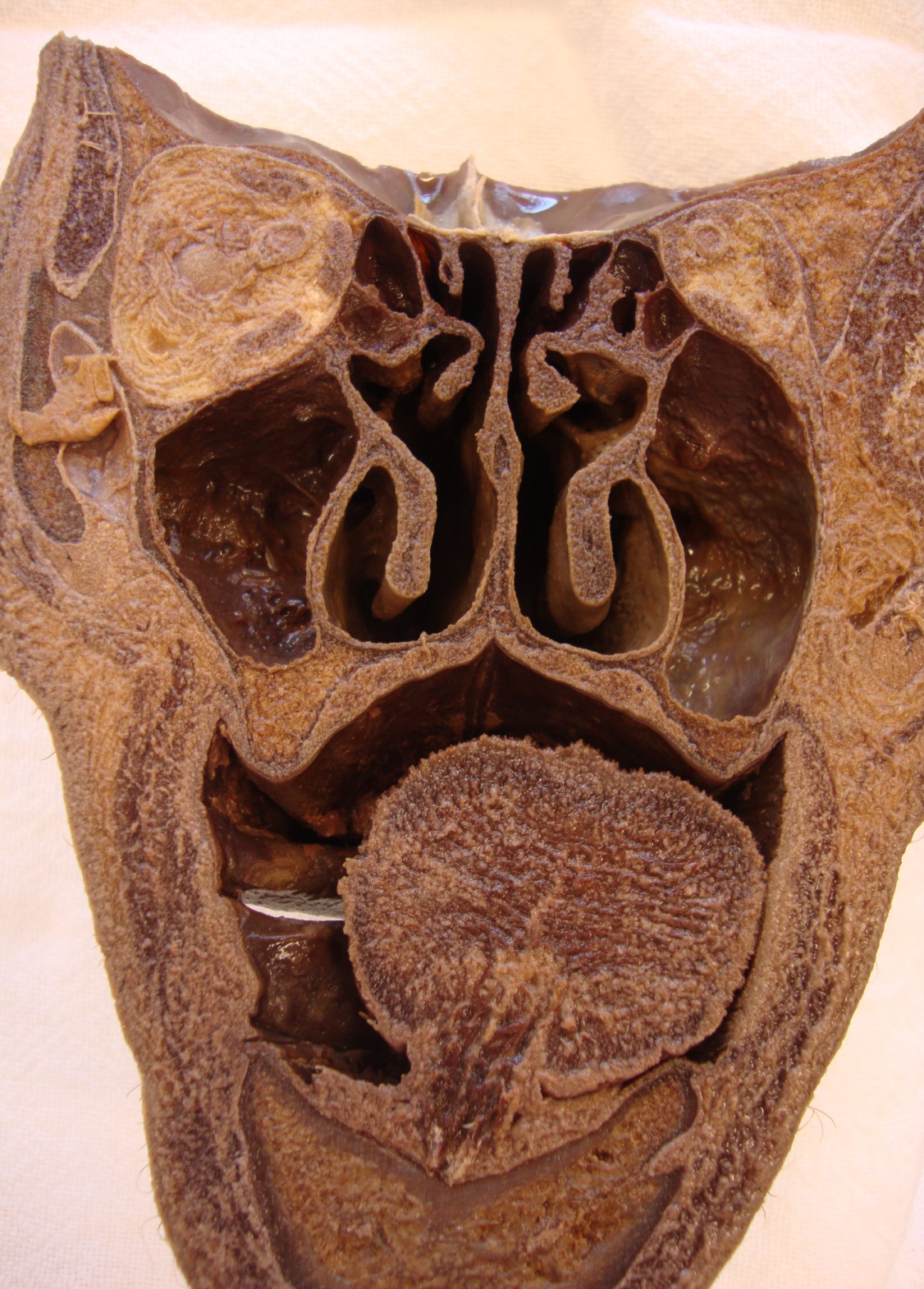 Quais os outros mm. deste grupo?
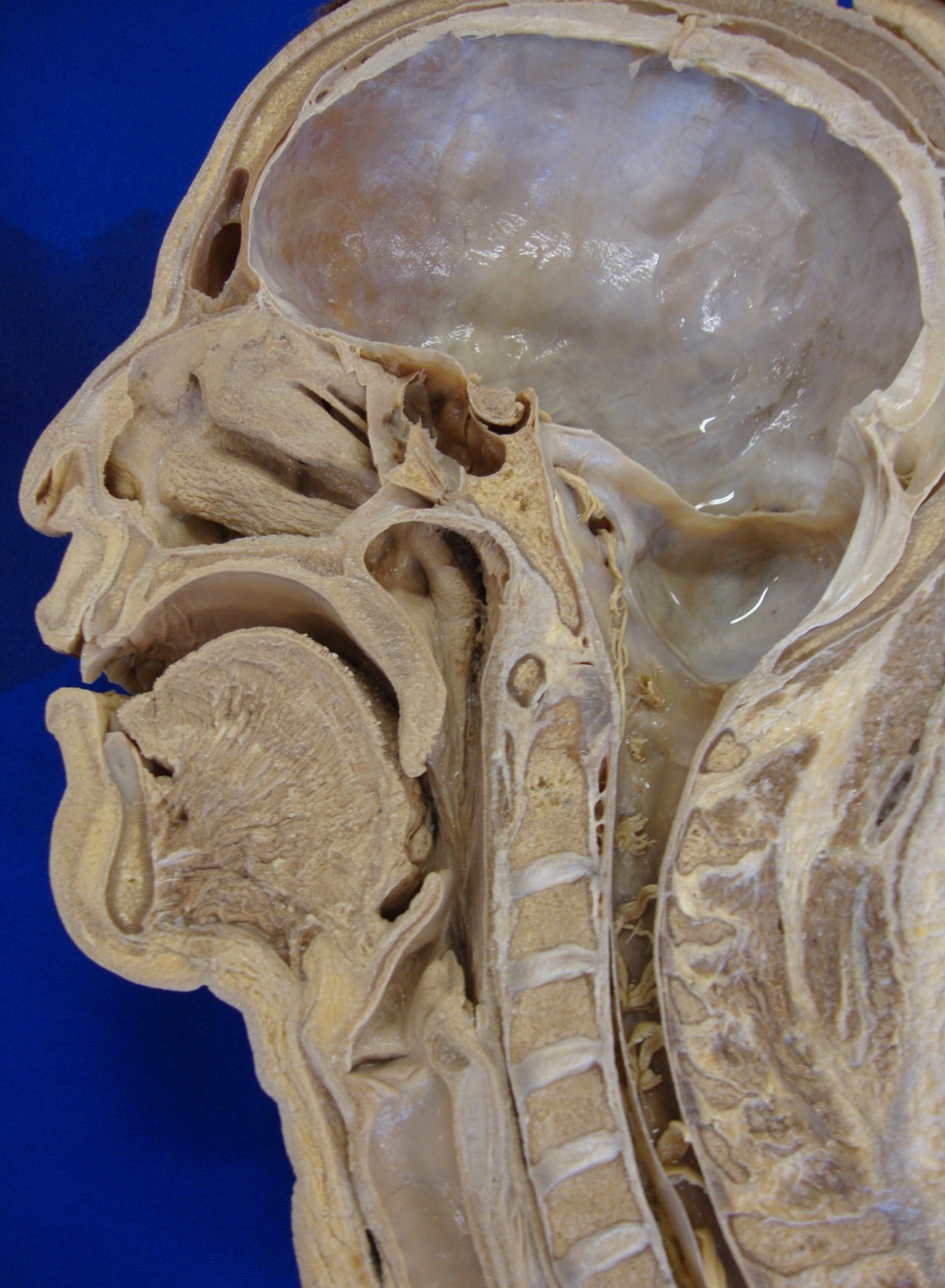 1. Como está constituído?
2. Cite duas estruturas que o circunda.
2
1
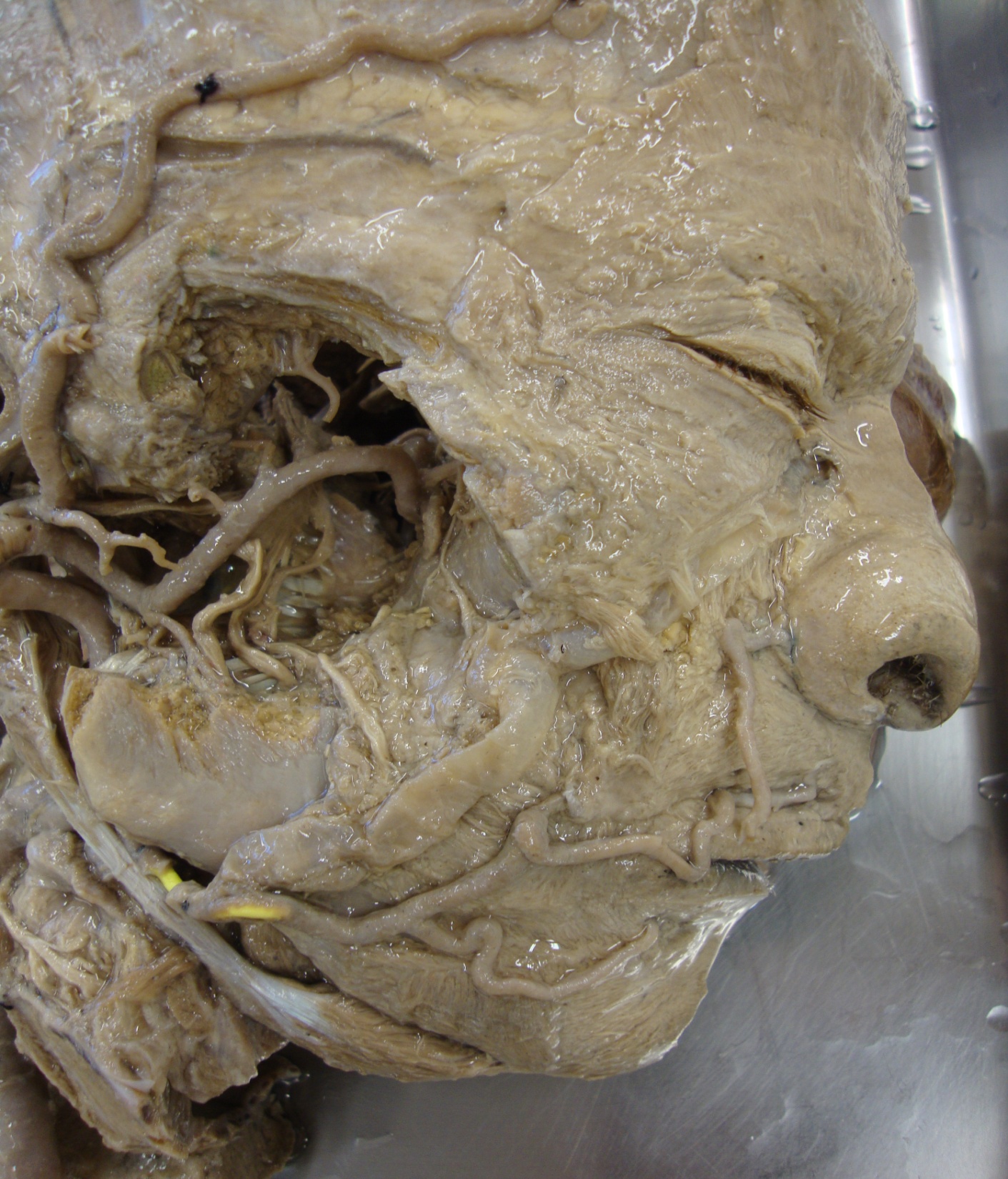 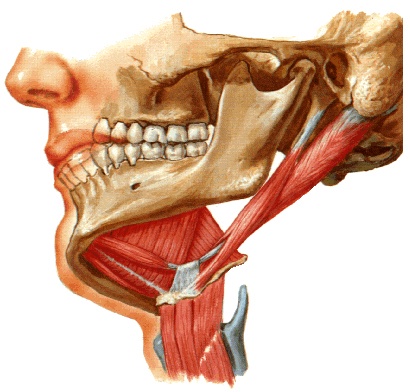 Qual sua inervação?
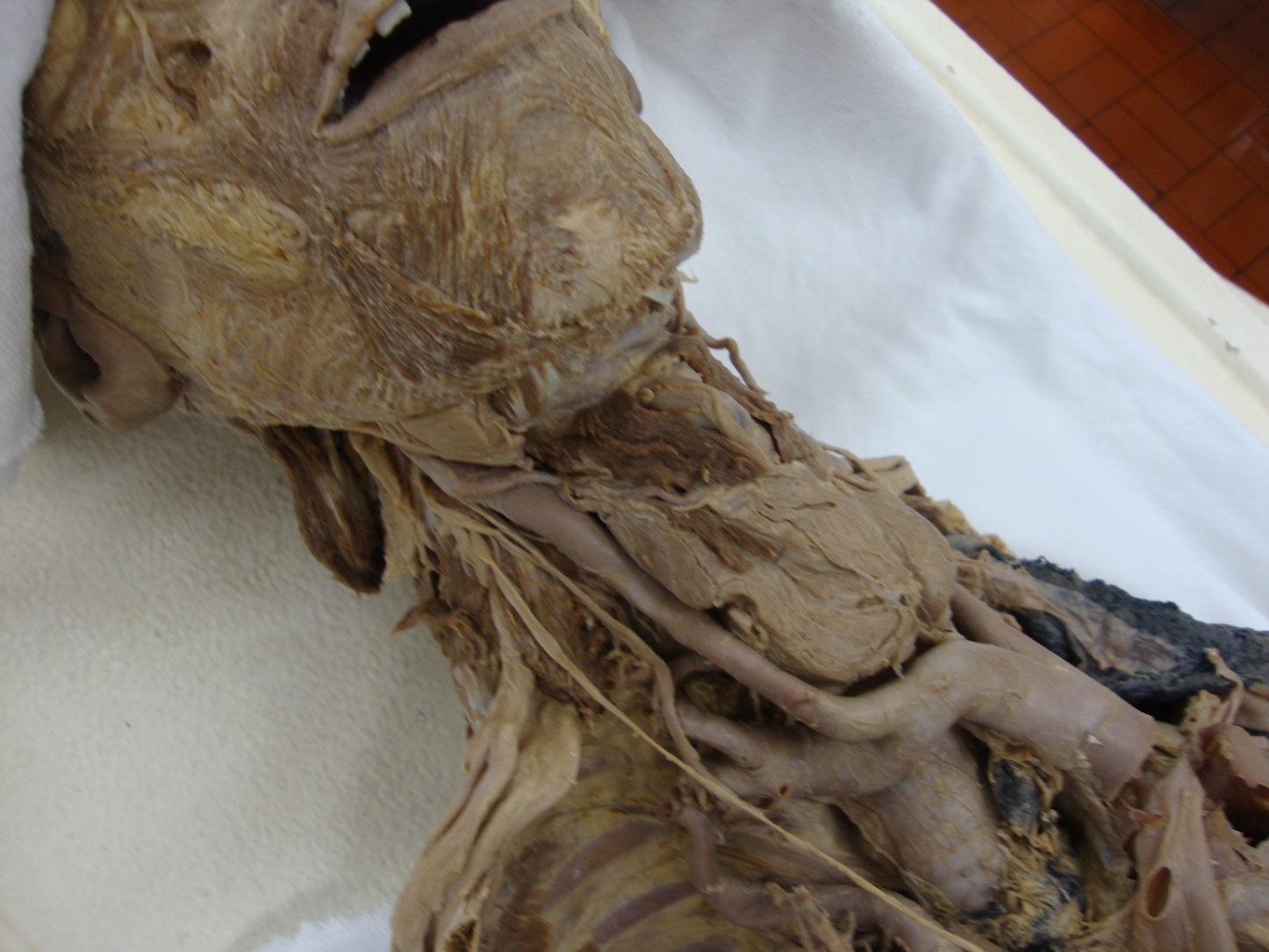 Qual o outro vaso que se anastomosa com este no interior da glândula? De onde eles se origina?
Qual tonsila está localizada nesta região?
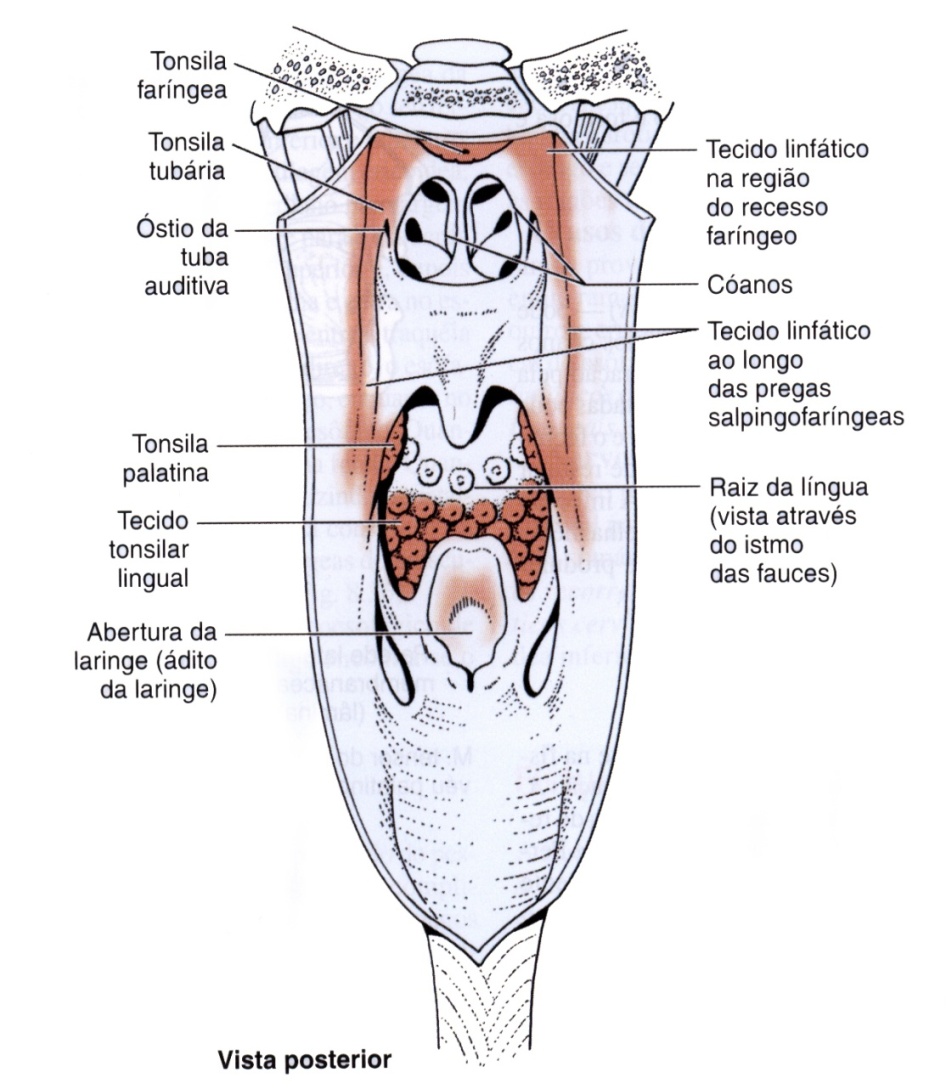 *
1. Quais são suas outras cartilagens ímpares?
1
2
2. Quais são as outras divisões desse órgão?
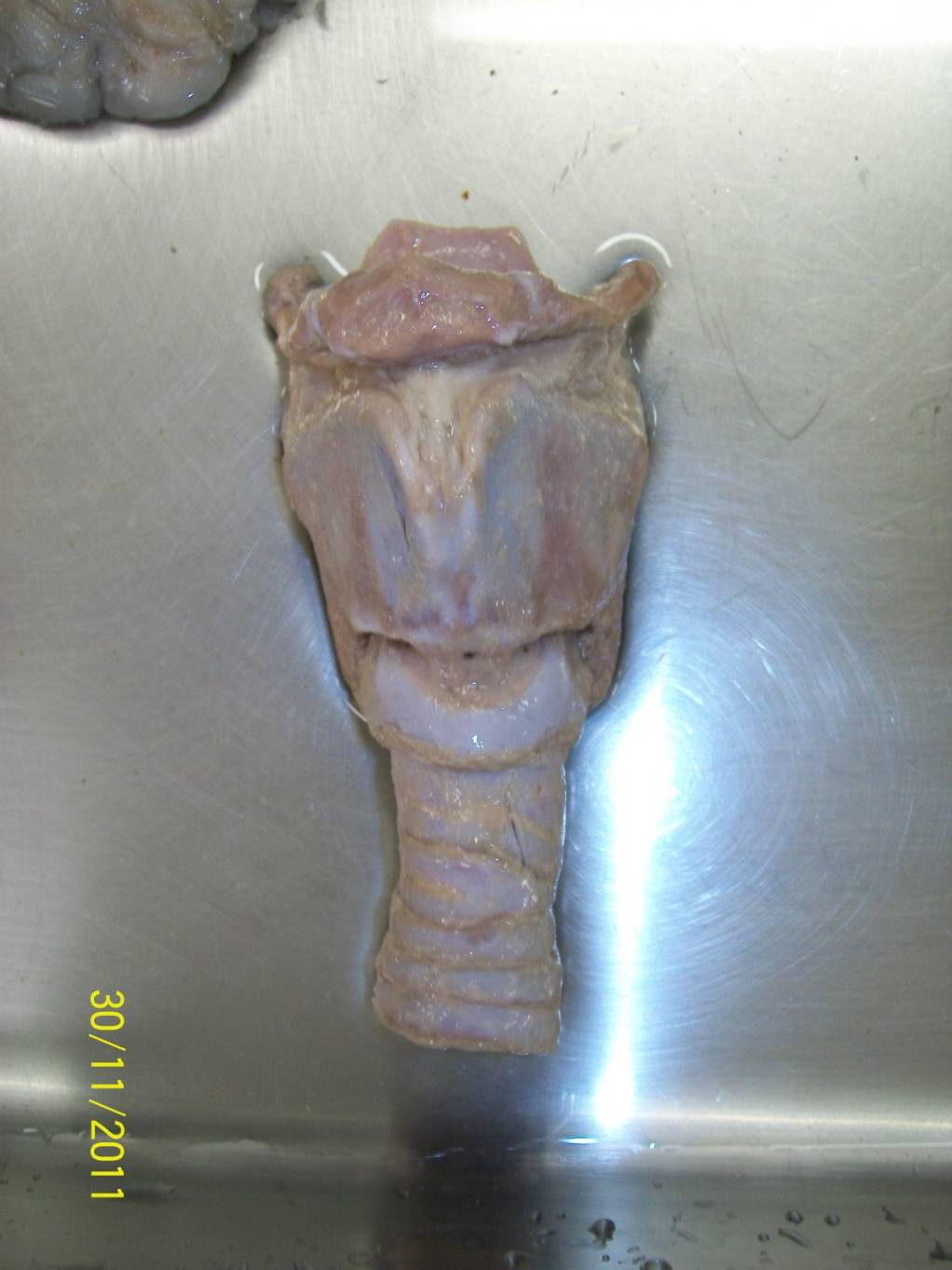 1. Cite 3 músculos que tem relação com esta estrutura.
1
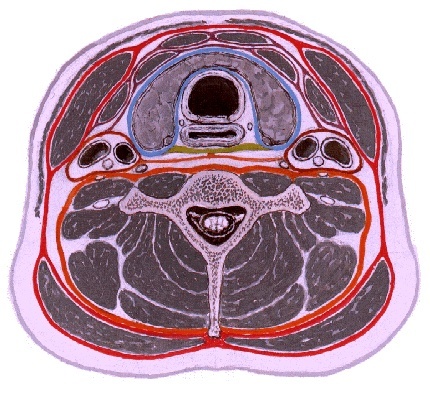 2. Esta localizado entre quais estruturas?
2
Com quem esta estrutura  se articula?
1. Quem inerva este grupo de músculos?
2
2. Qual sua função?
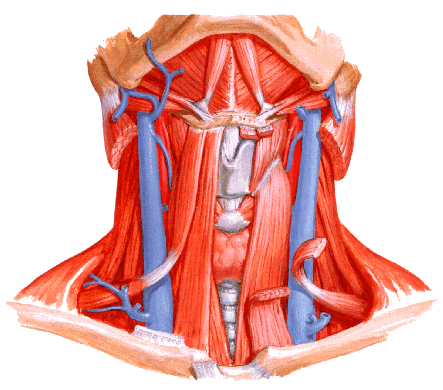 1
2. Quais os músculos que inerva?
1. Qual o outro ramo motor deste plexo?
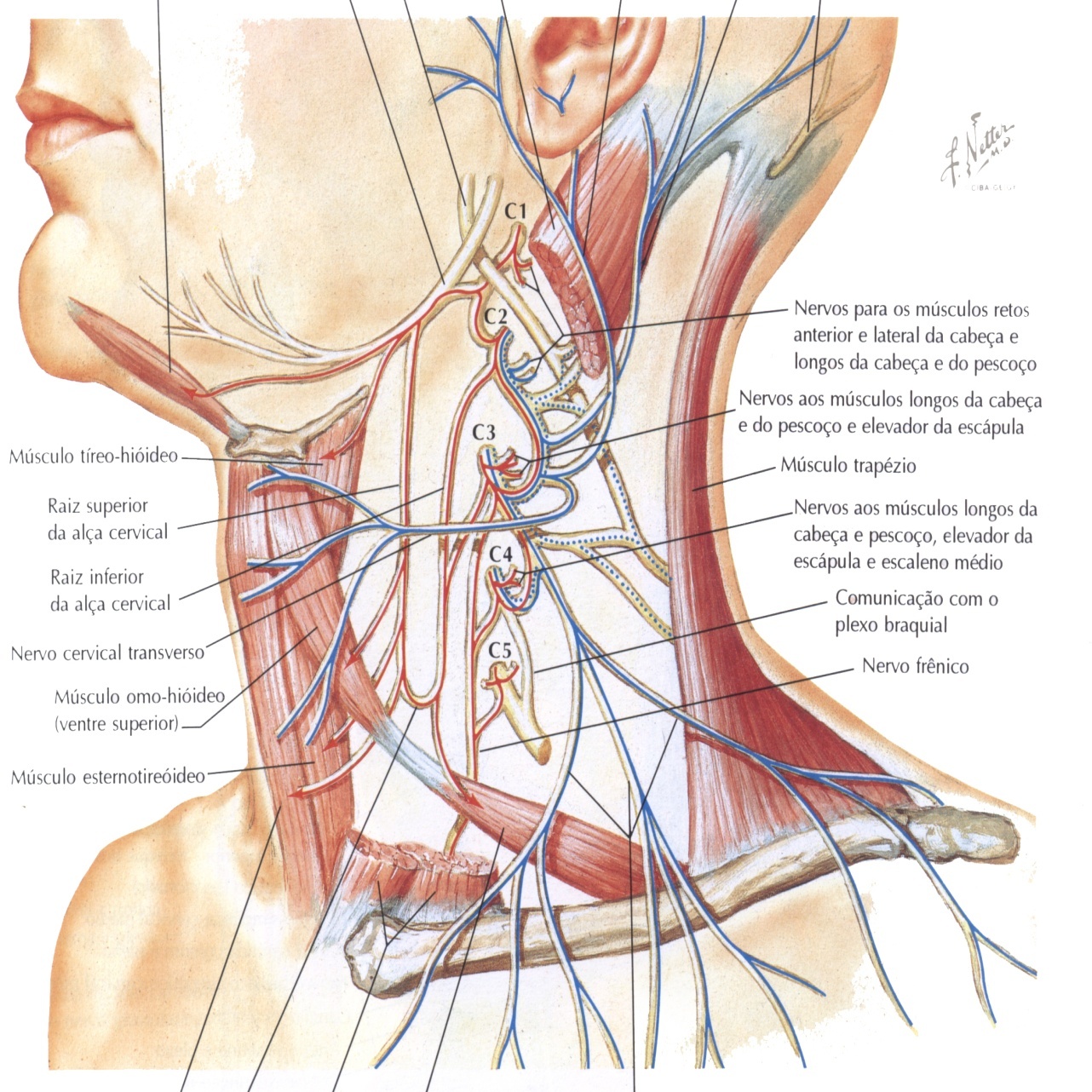 1
ACC
2
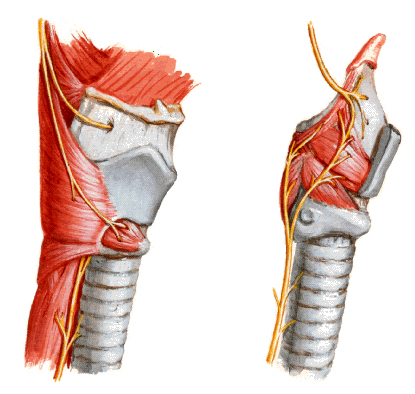 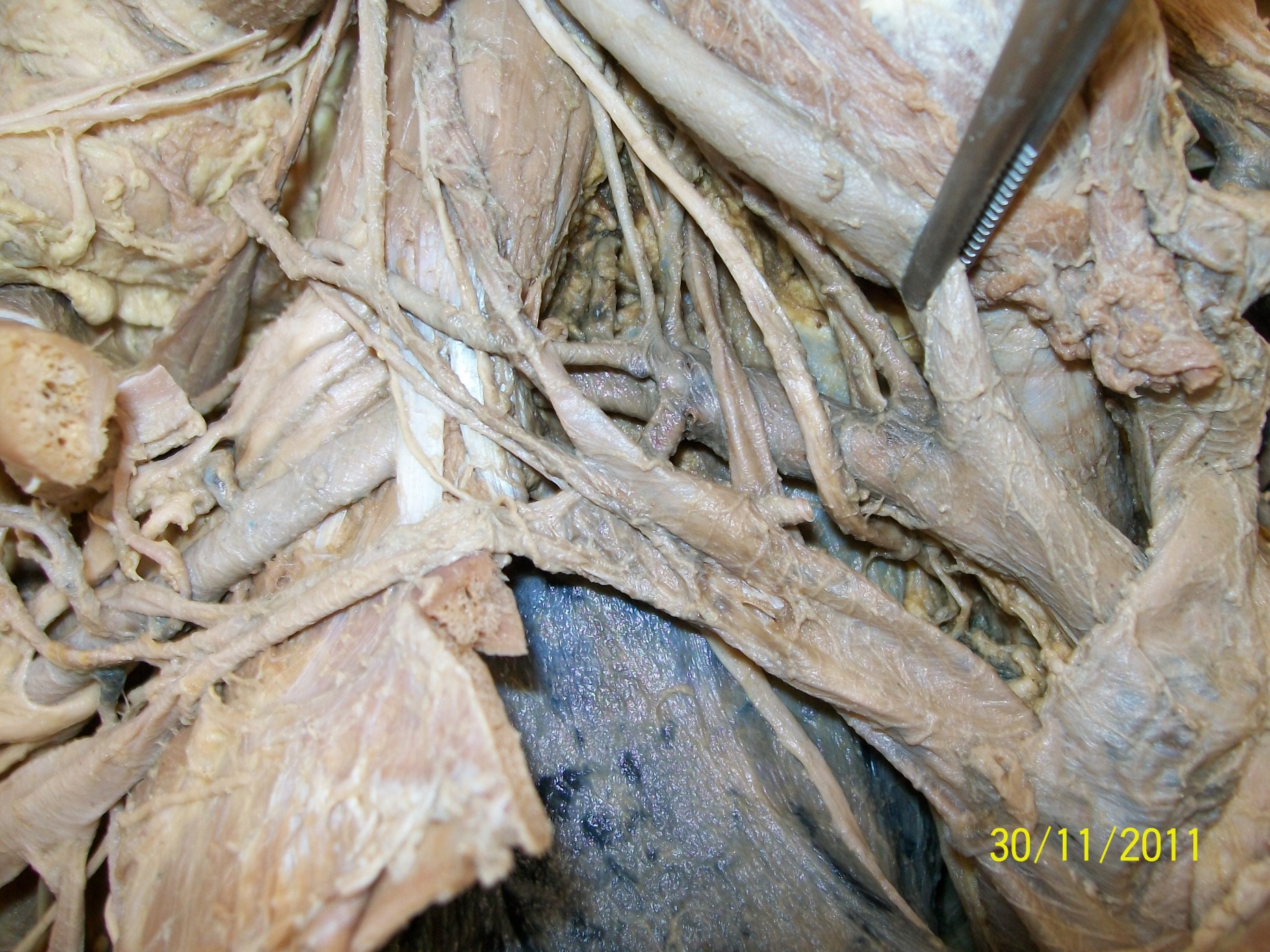 1
2
3
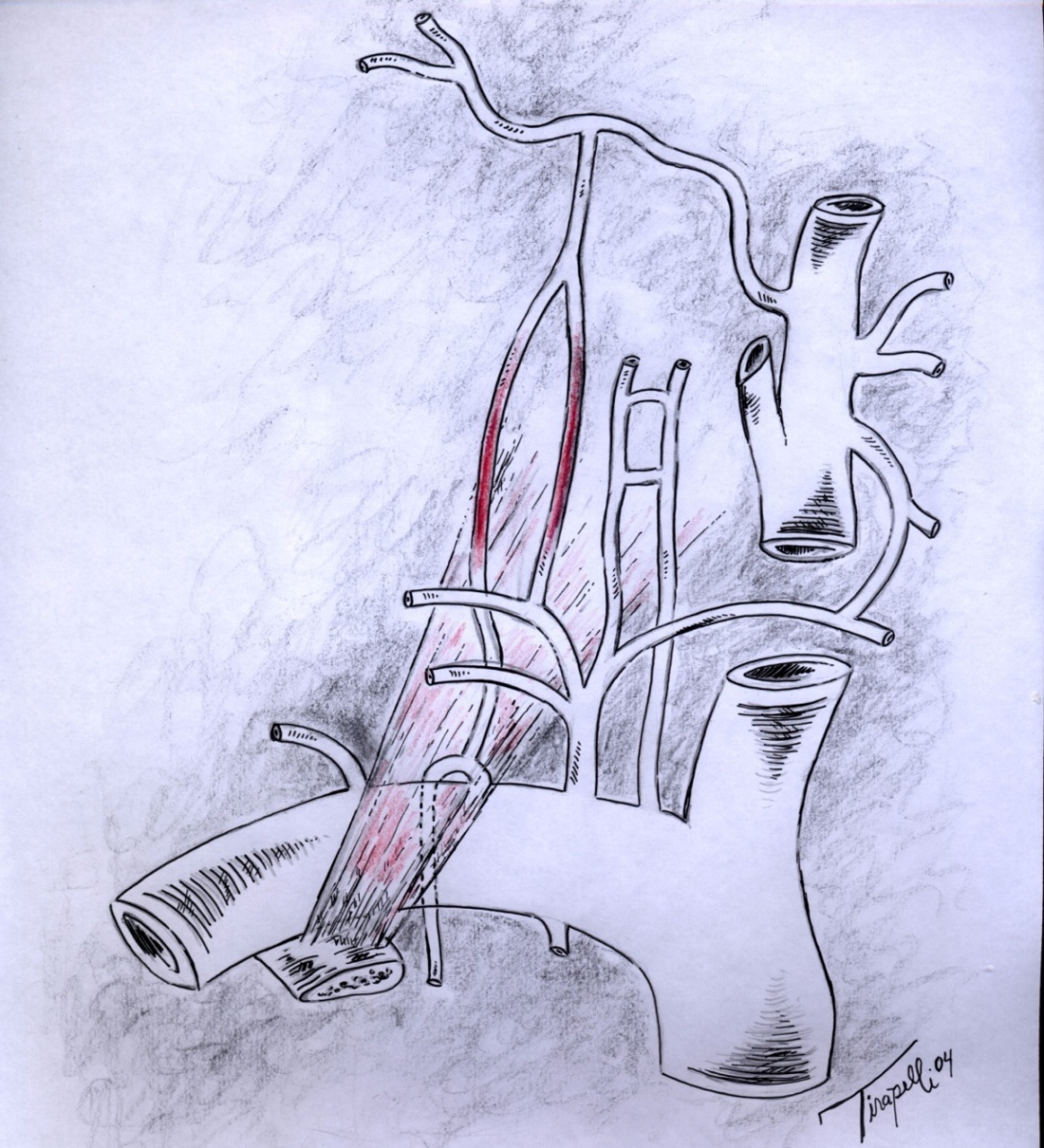 2ª
1ª
3ª
1. Quais os seus ramos cervicais?
3. Quais outros ramos se anastomosam com a artéria s subclávia?
2. Qual estrutura passa anteriormente a ele?
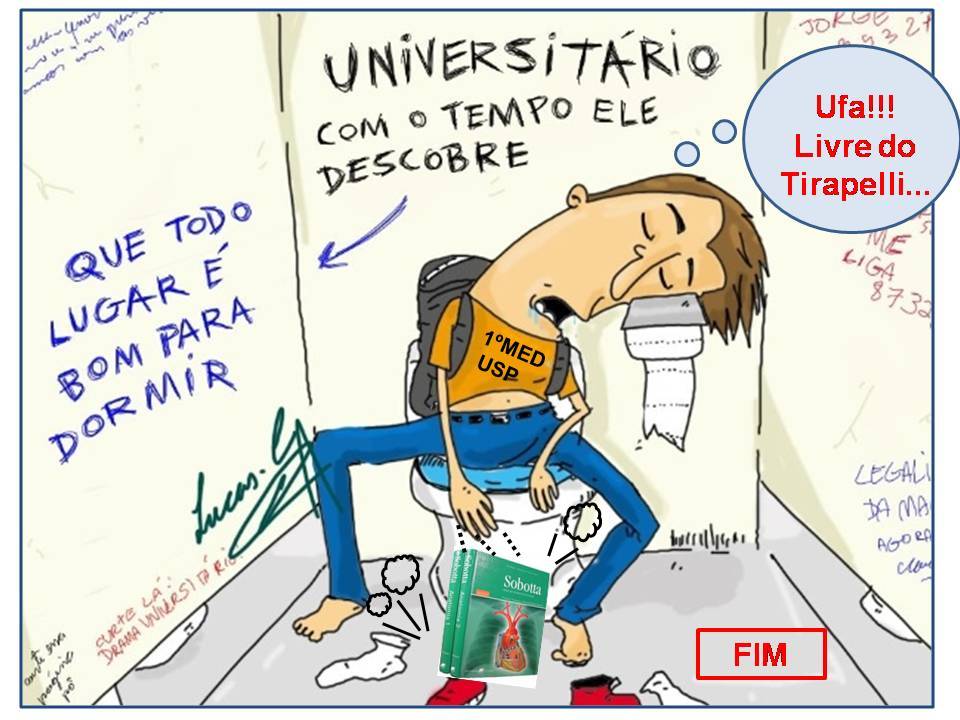 Olá!!